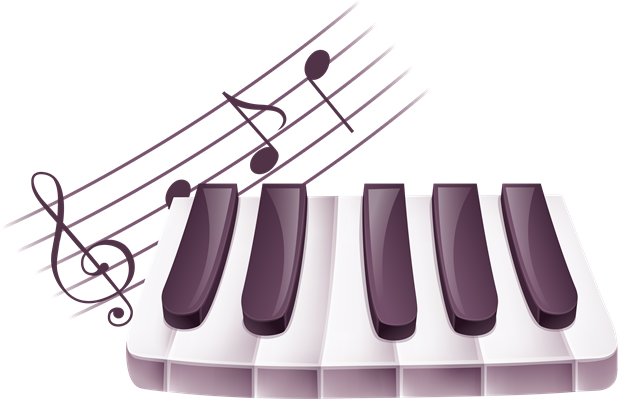 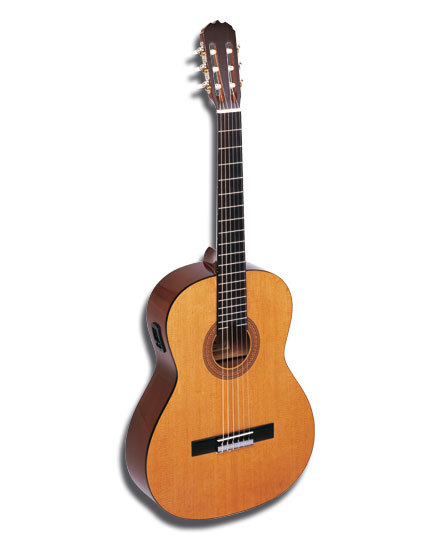 Инструментальная
семья
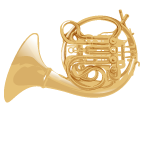 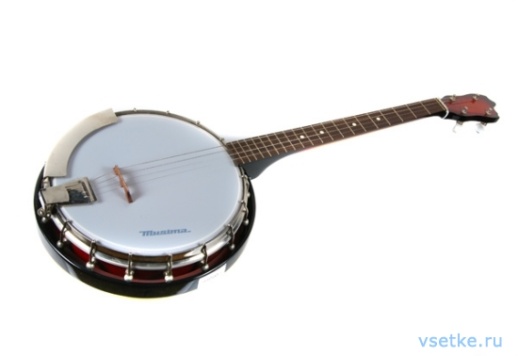 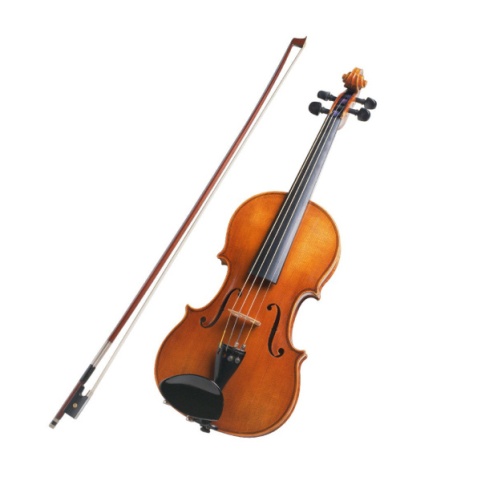 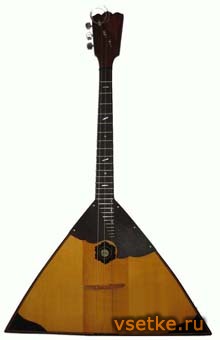 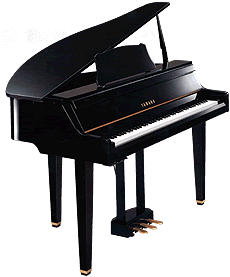 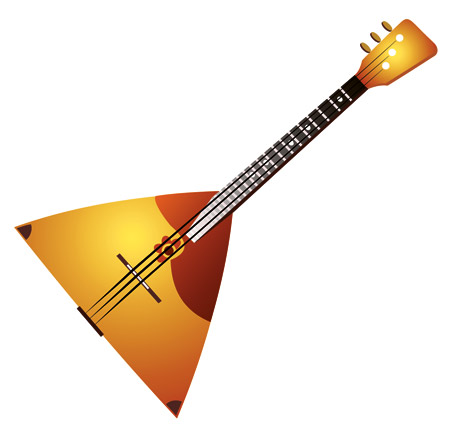 флейта
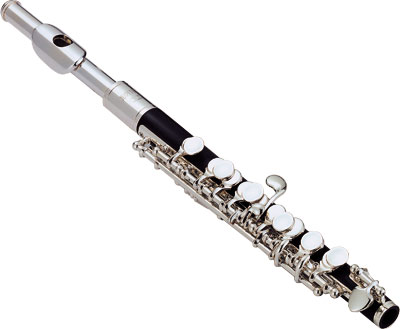 балалайка
барабан
дудочка
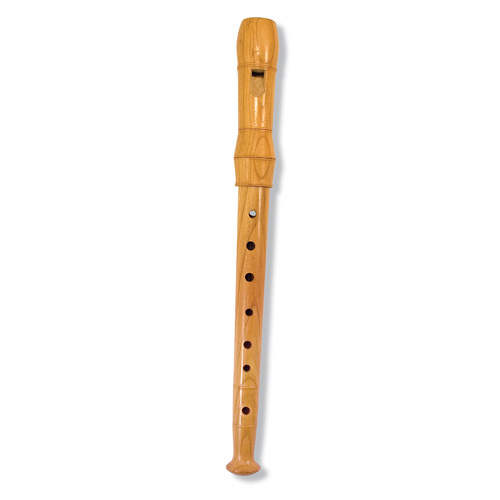 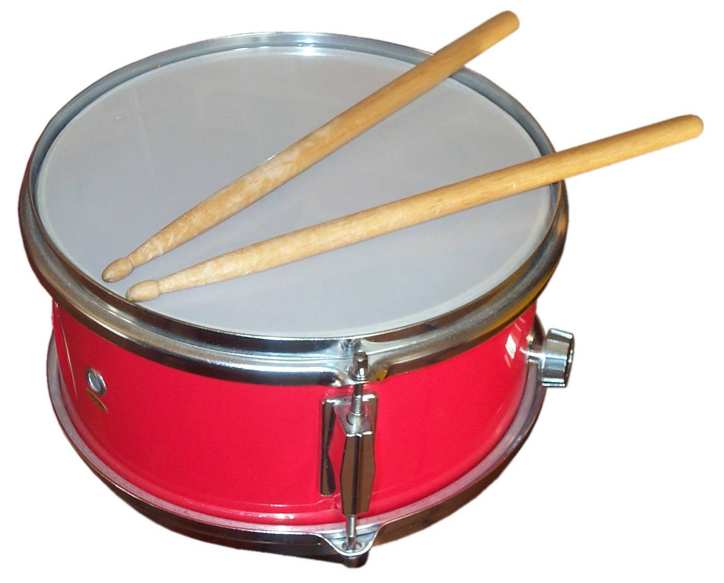 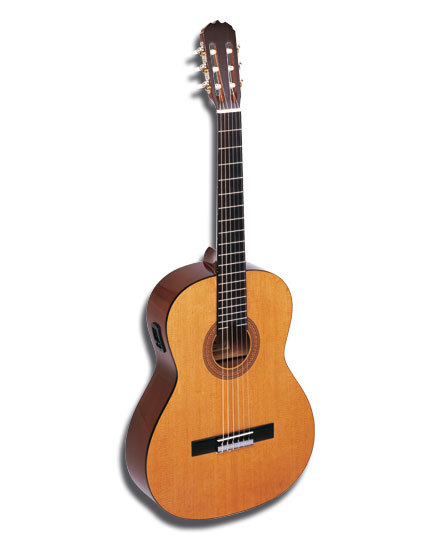 скрипка
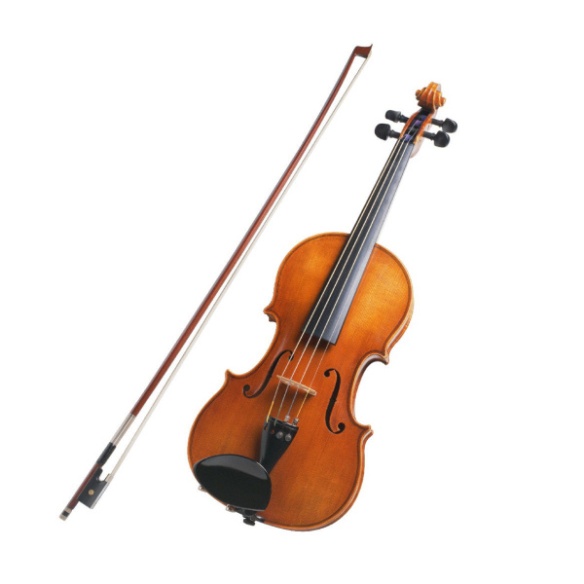 ложки
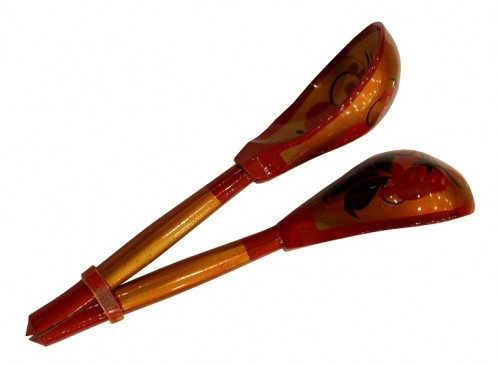 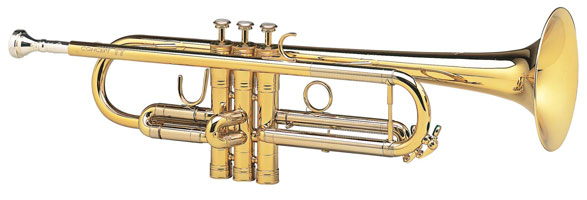 гитара
труба
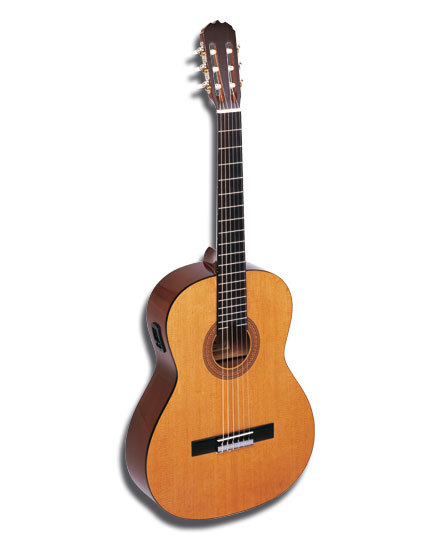 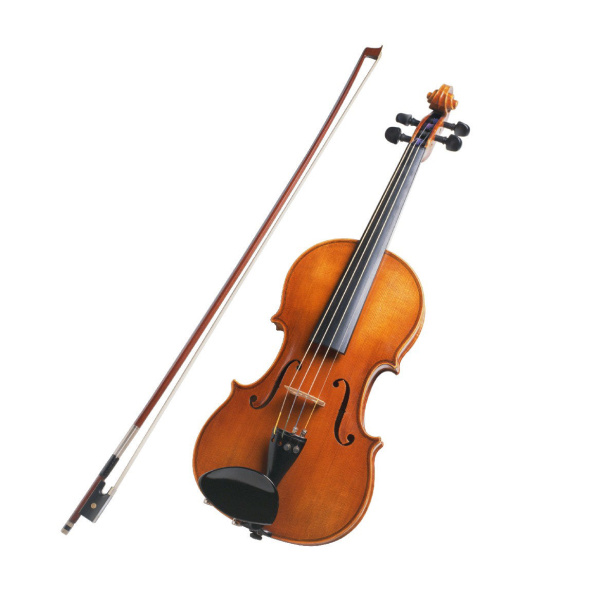 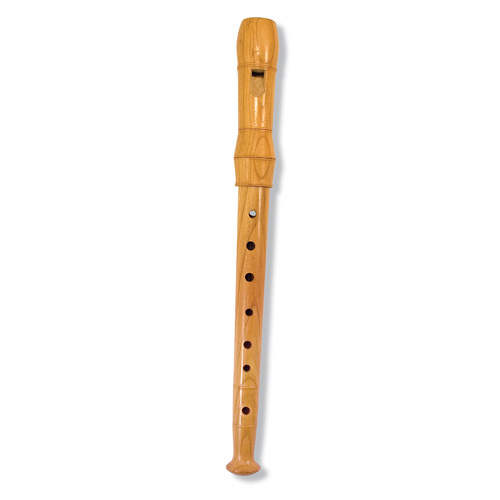 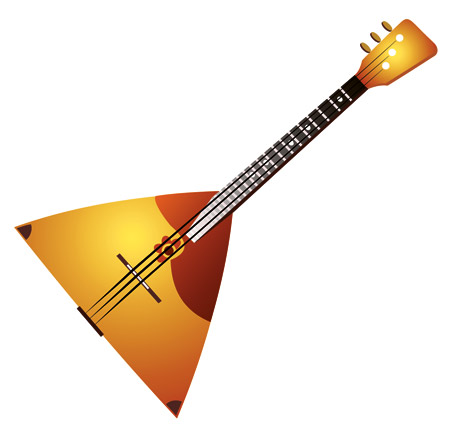 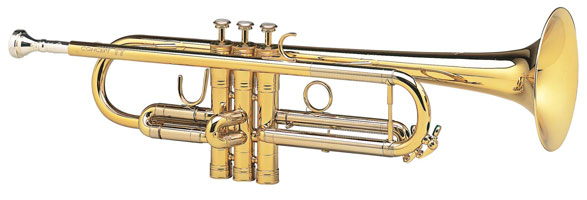 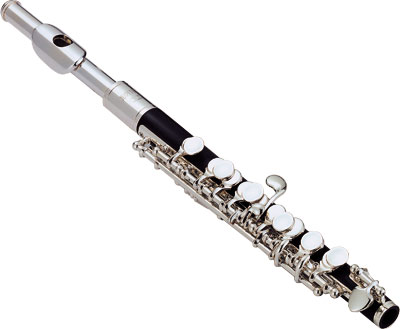 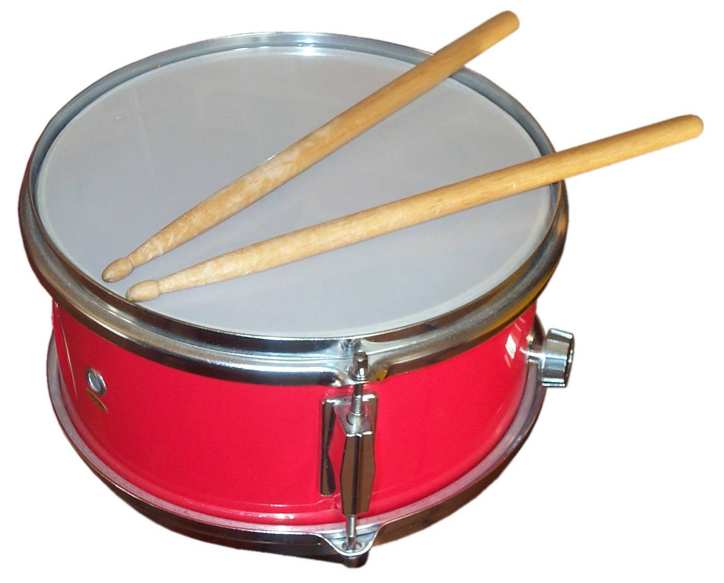 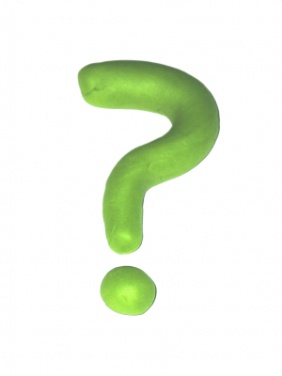 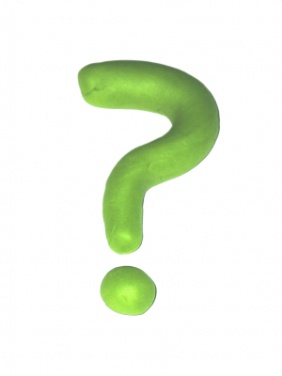 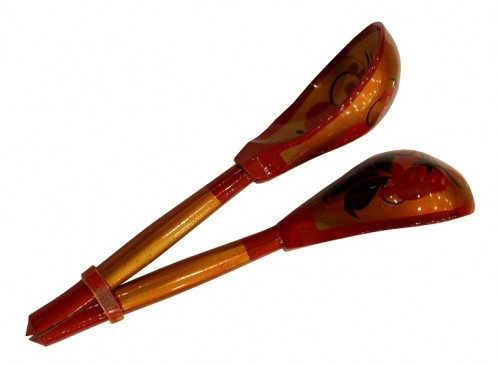 ИНСТРУМЕНТЫ
3 основные группы
СТРУННЫЕ
ДУХОВЫЕ
УДАРНЫЕ
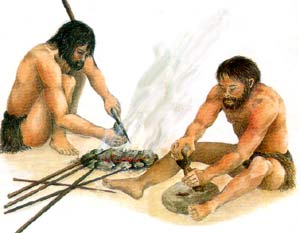 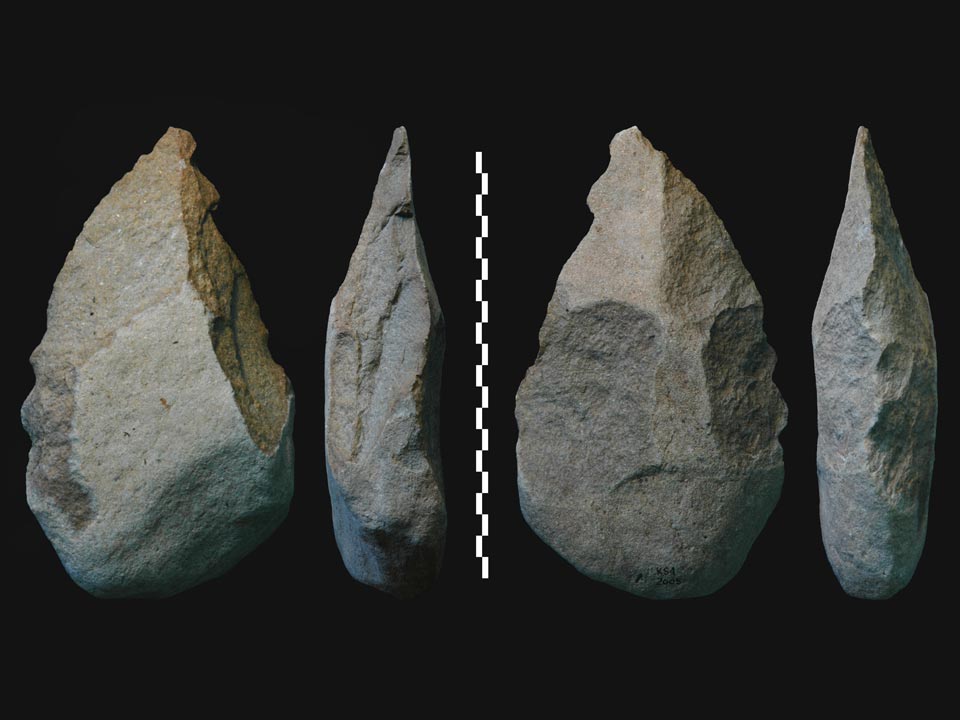 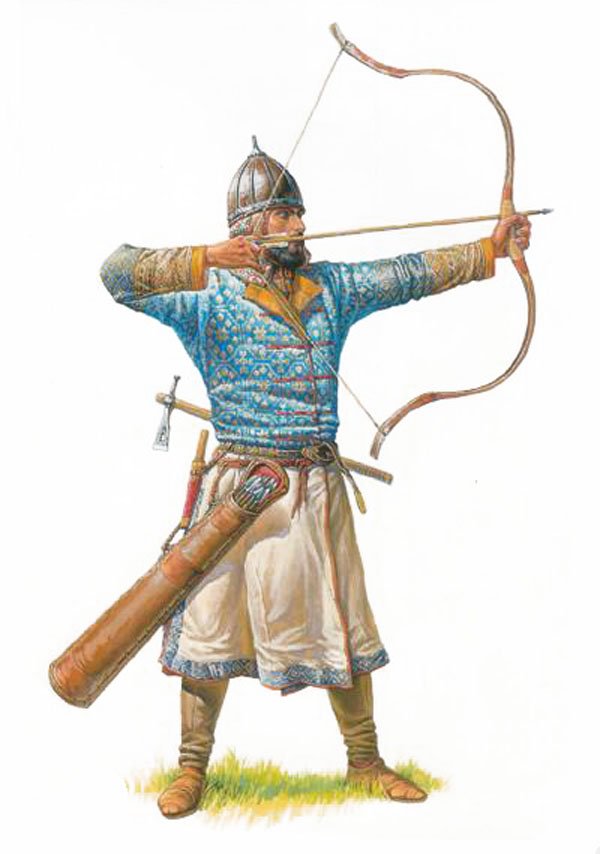 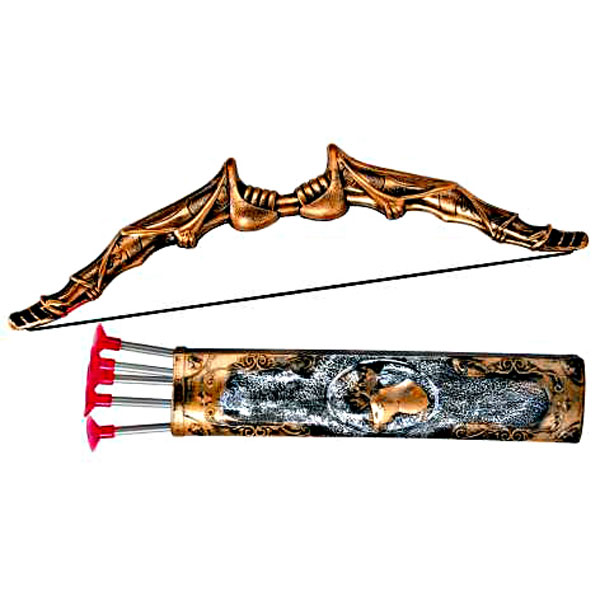 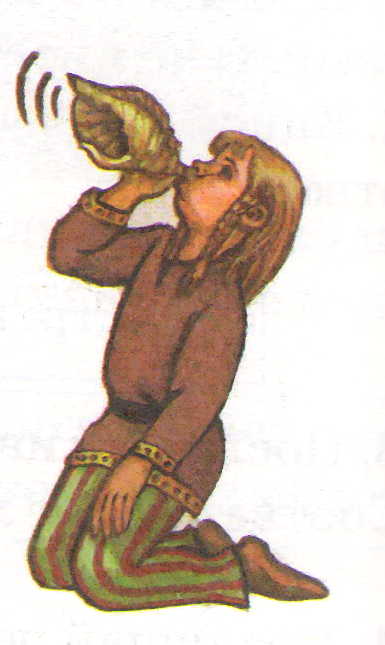 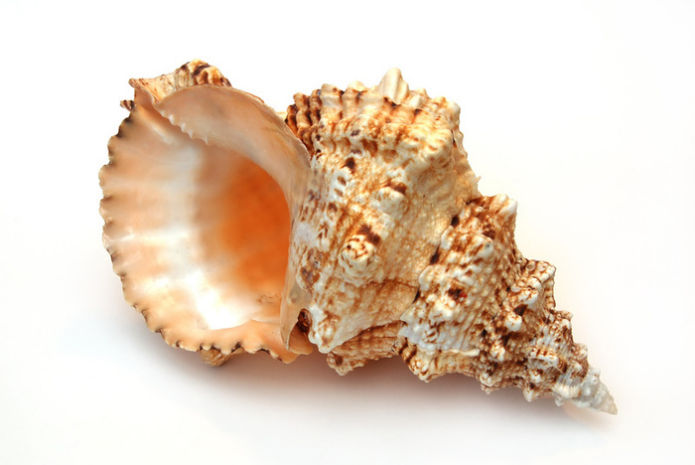 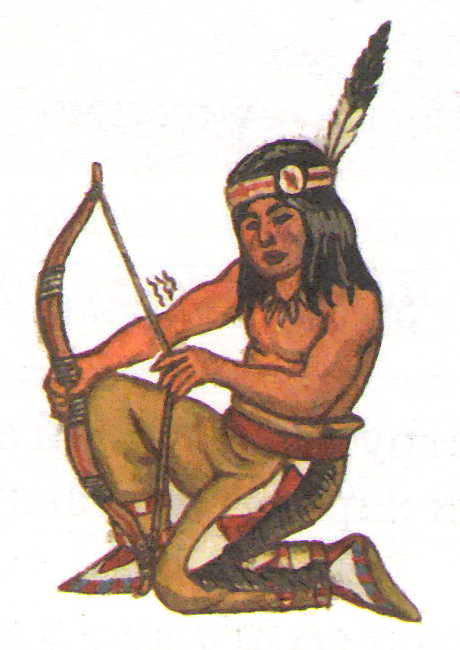 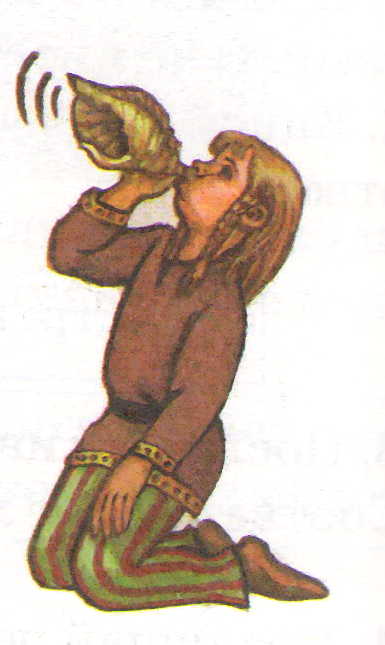 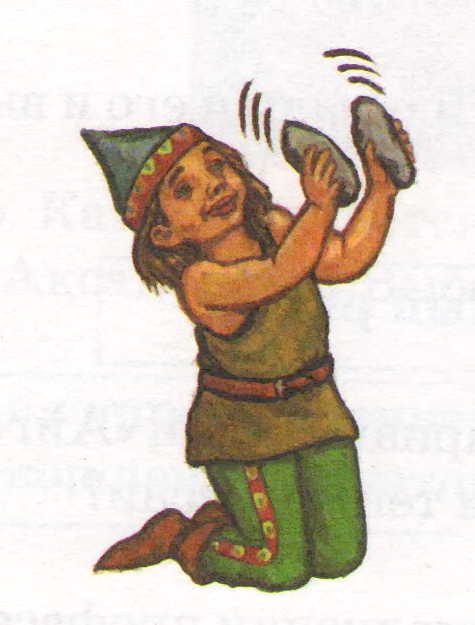 СТРУННЫЕ
ДУХОВЫЕ
УДАРНЫЕ
Задание № 1
Найди лишний инструмент
1) Скрипка, балалайка,
барабан,
домбра
2) Флейта,
гитара,
труба, дудка
3) Ложки, барабан, бубен,
арфа
Задание № 2
Собери название инструмента
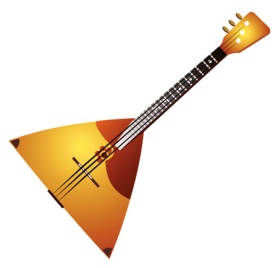 ЛБААЙЛАКА
БАЛАЛАЙКА
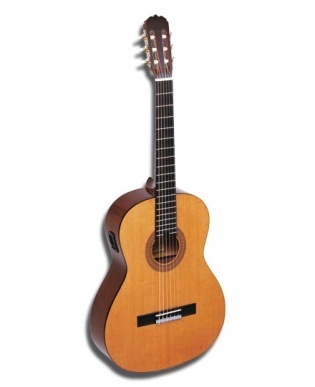 ГАИТРА
ГИТАРА
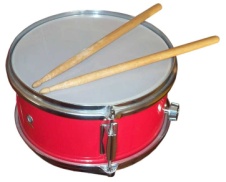 АБАНРАБ
БАРАБАН
РТУБА
ТРУБА
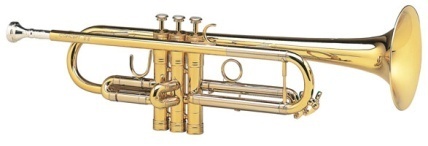 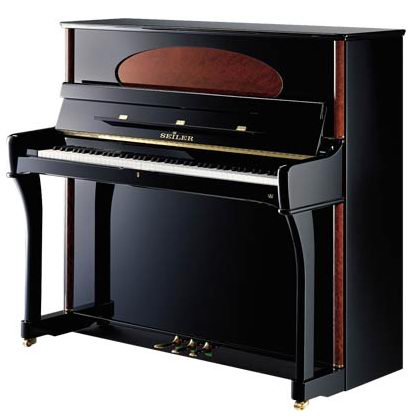 ИАНИПНО
ПИАНИНО
Задание № 3
Распредели инструменты по группам
скрипка
бубен
труба
ложки
домбра
барабан
Бубен, труба, скрипка, ложки, домбра, барабан
Задание № 4
Узнай семью инструмента по звучанию
СТРУННЫЕ
УДАРНЫЕ
СТРУННЫЕ
ДУХОВЫЕ
УДАРНЫЕ
ФИЗМИНУТКА
Мы сегодня музыканты,
Мы сегодня оркестранты.
Сейчас пальцы разомнём
Дружно мы играть начнём.
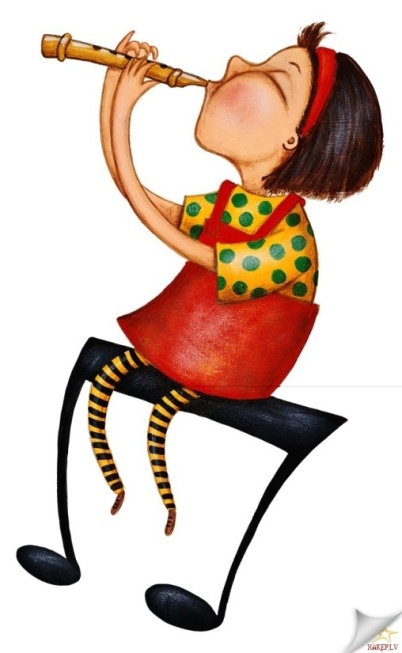 Пианино зазвучало,
Барабаны застучали,
Скрипка  - слева,
Скрипка – справа.
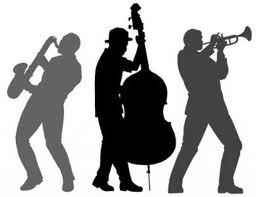 Зал захлопал!
Крикнул «Браво!»
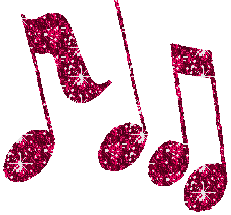 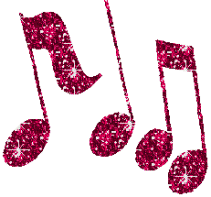 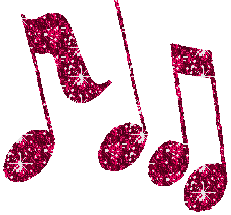 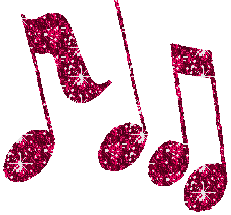 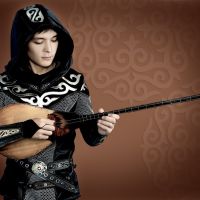 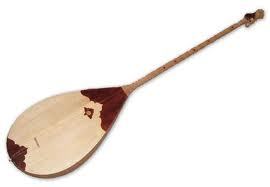 ДОМБРА
БАЛАЛАЙКА
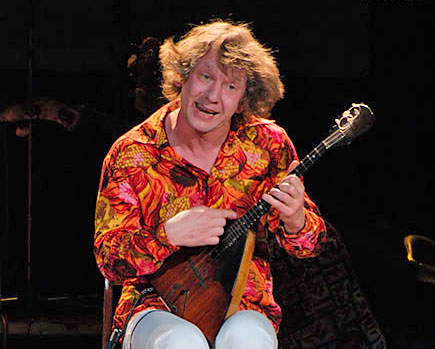 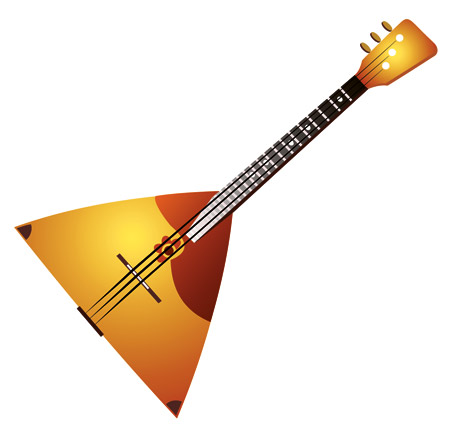 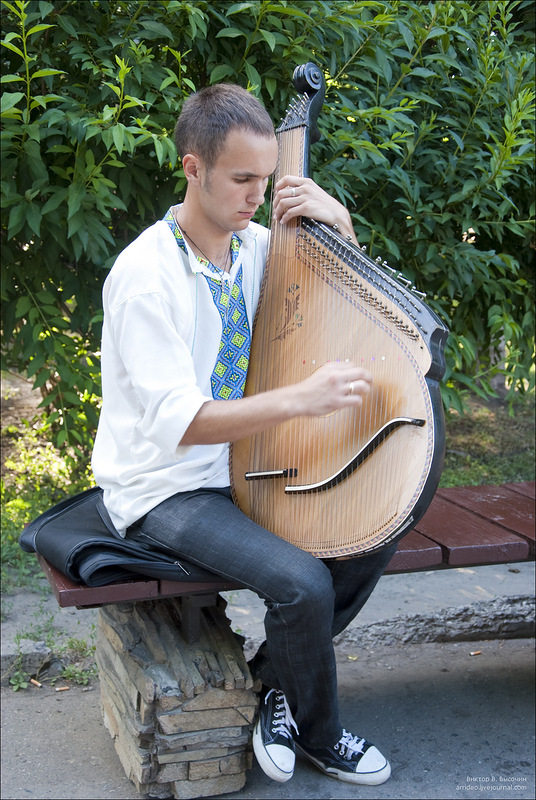 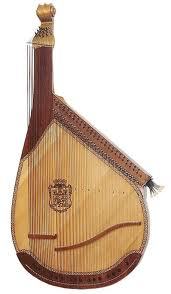 БАНДУРА
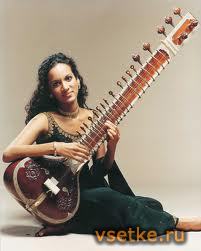 СИТАР
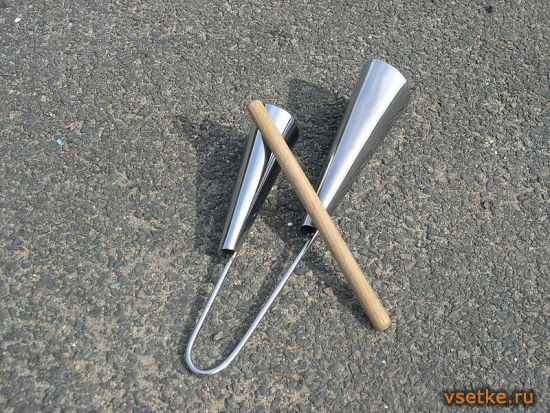 АГОГО
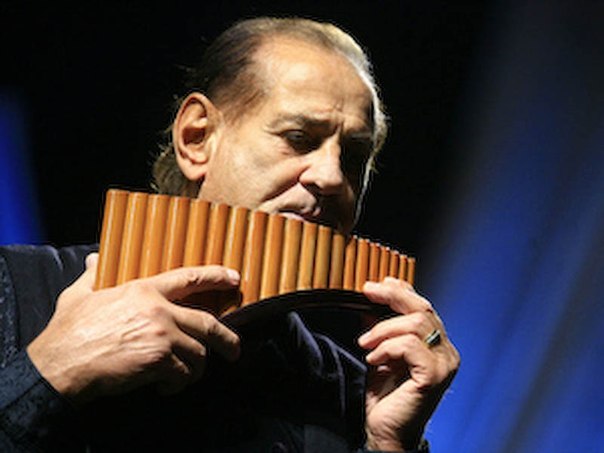 ПАНФЛЕЙТА
ПАЙСЯО
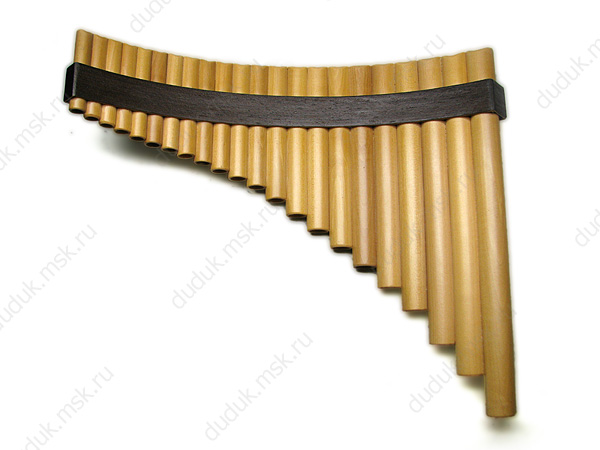 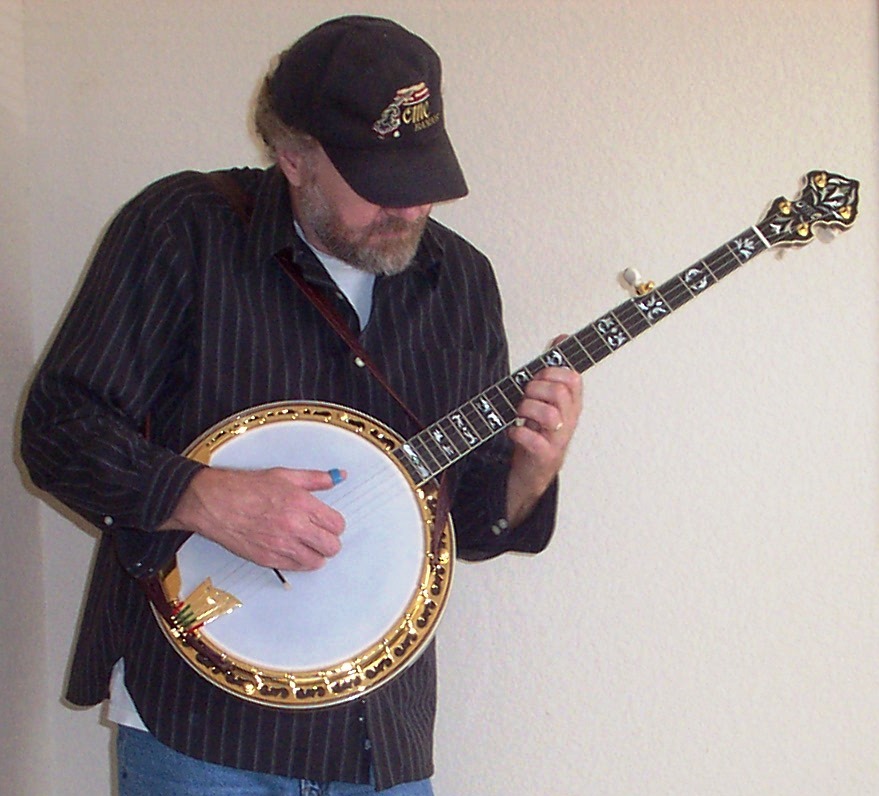 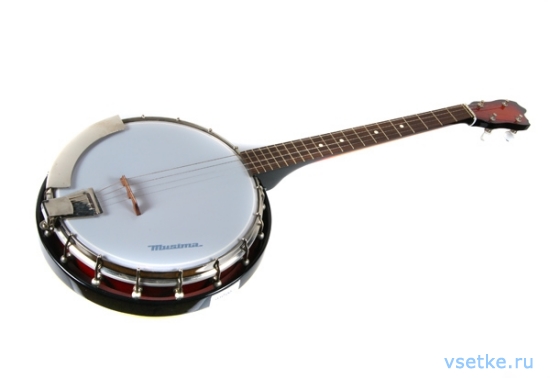 БАНДЖО
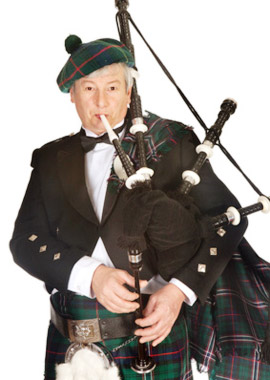 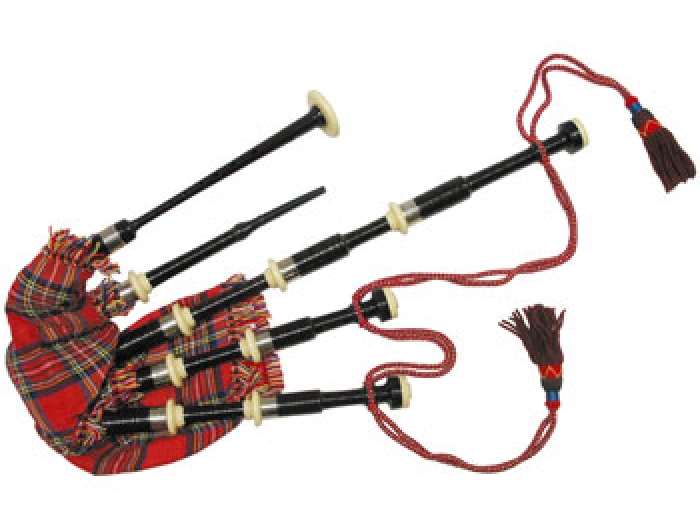 ВОЛЫНКА
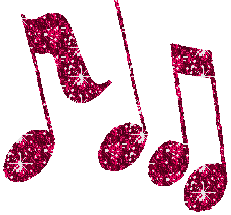 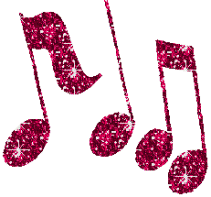 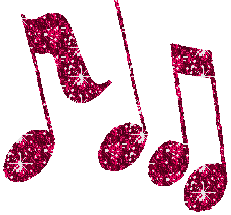 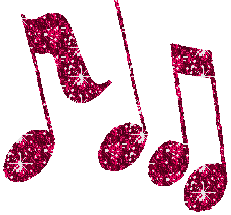 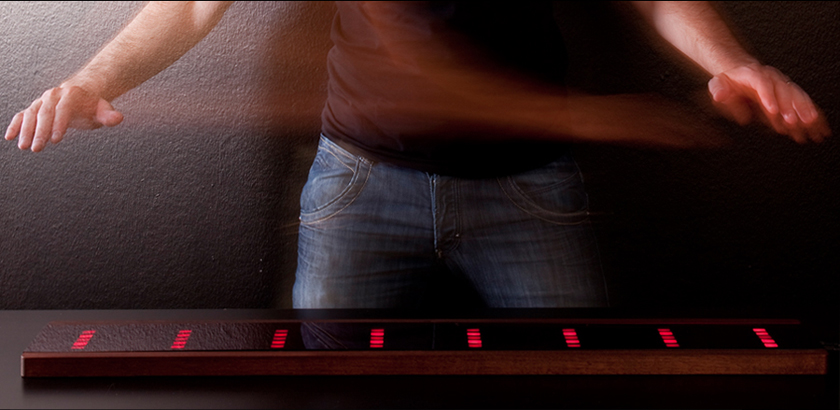 AirPiano
воздушное пианино
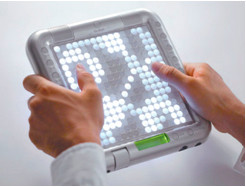 TENORI- ON
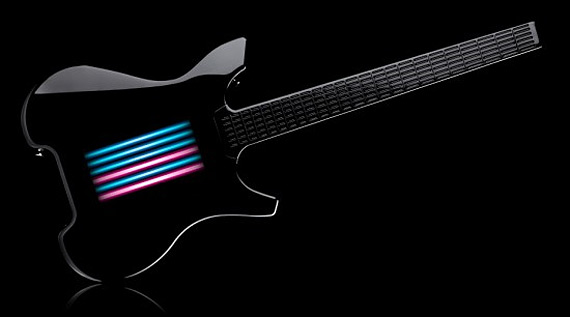 ITar 
гитара будущего
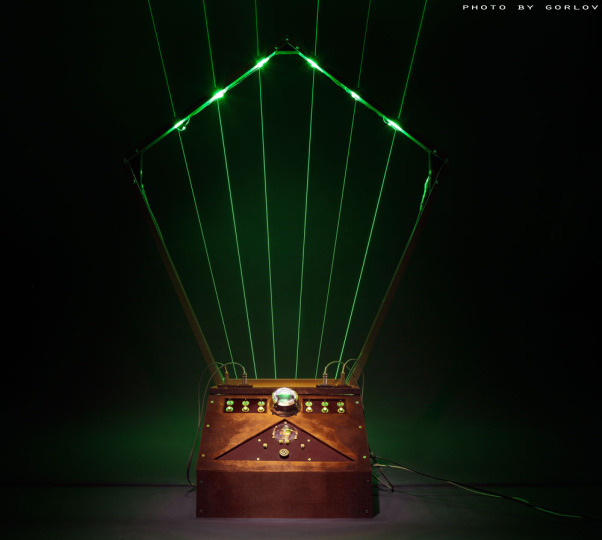 ЛАЗЕРНАЯ АРФА
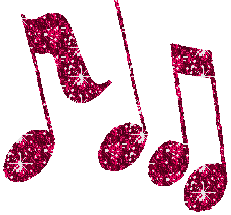 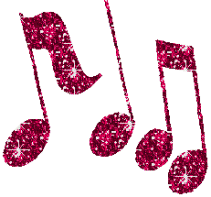 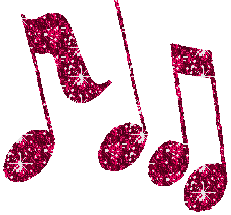 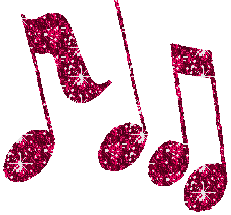 Мы вас приглашаем на праздник чудесный.
В мир удивительный и интересный.
В сказочный город отправимся вместе
И не забудем с тобою про песню.
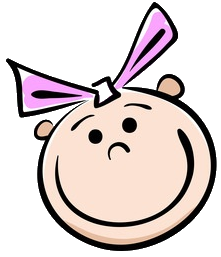 Наши звонкие голоса – пусть услышит ветер.
Наши звонкие голоса – вам развеют грусть.
Наши звонкие голоса – пусть запомнят дети.
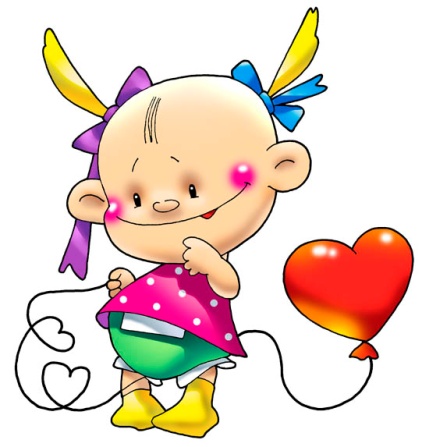 Наши звонкие голоса!
Наши звонкие голоса!
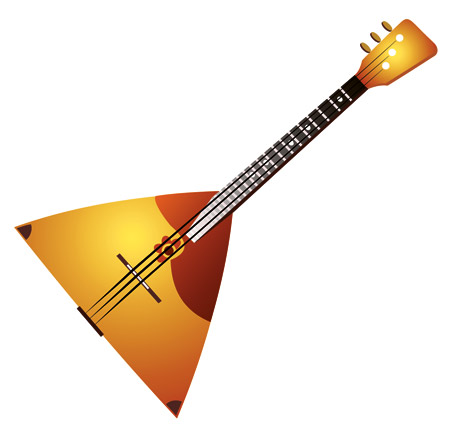 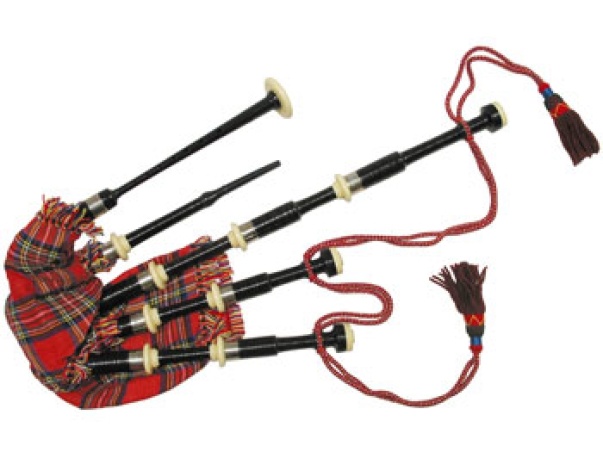 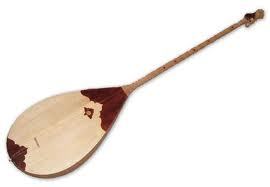 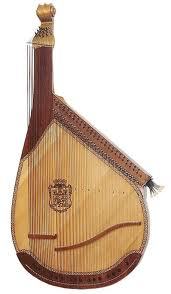 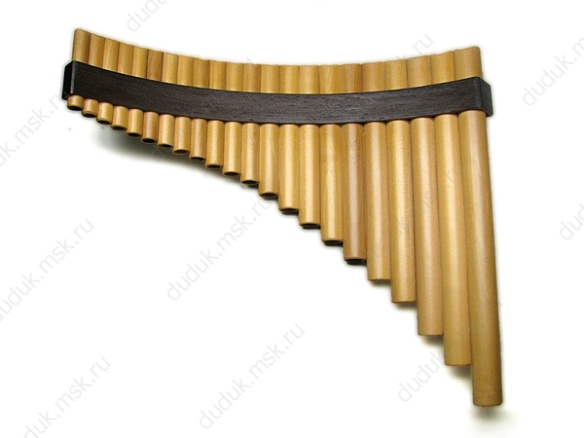 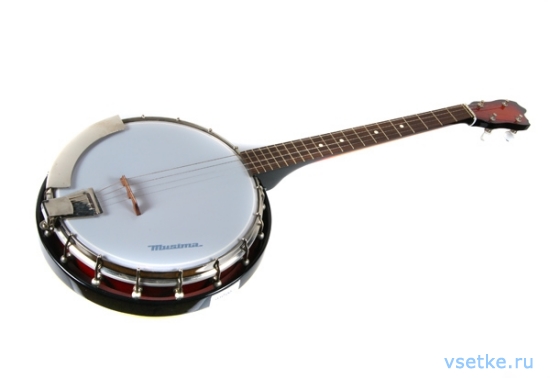 балалайка
волынка
панфлейта
бандура
домбра
банджо
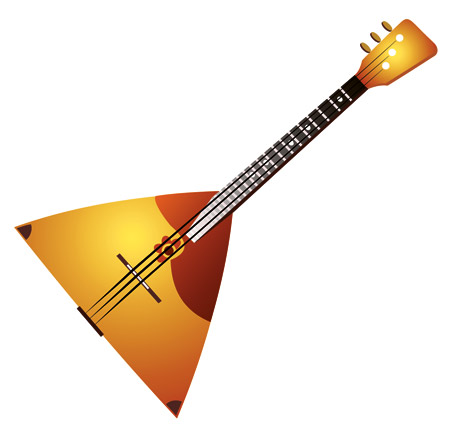 балалайка
волынка
домбра
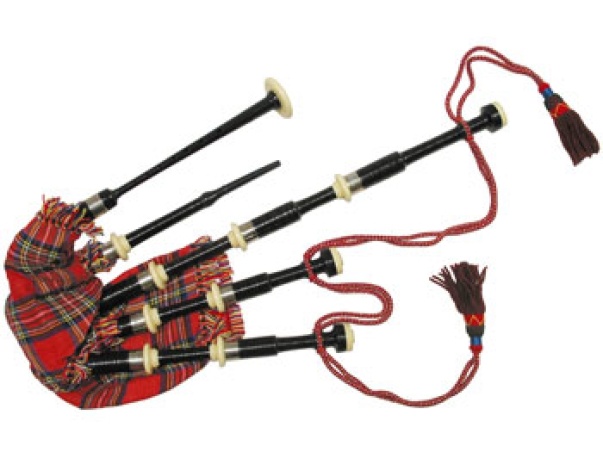 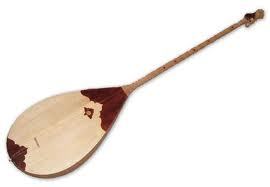 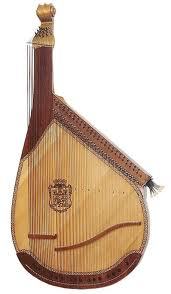 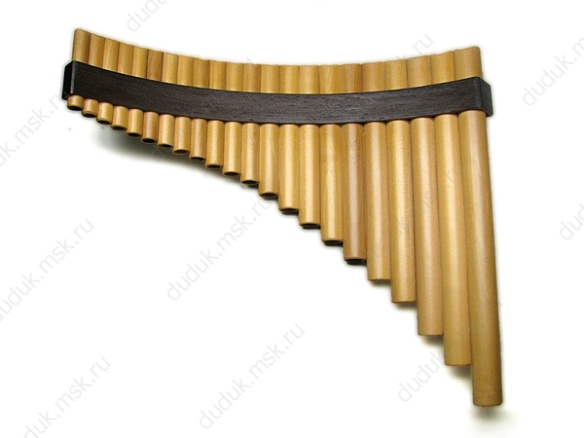 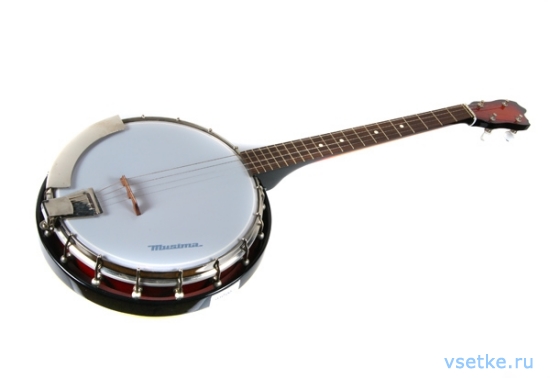 панфлейта
банджо
бандура
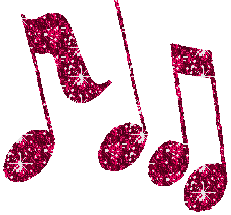 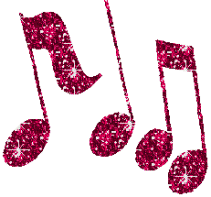 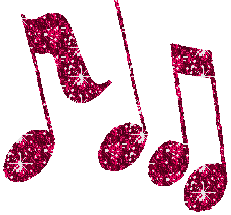 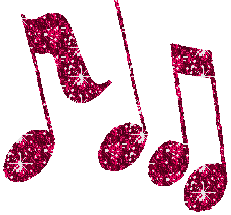